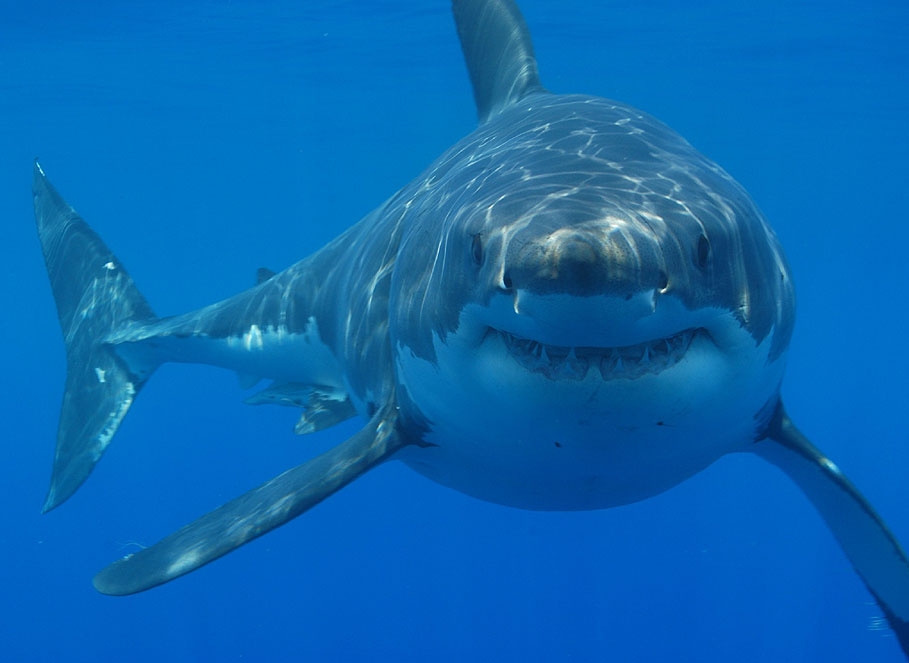 SharksSharks live in the water and they eat fish.By Edi
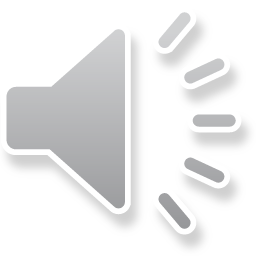